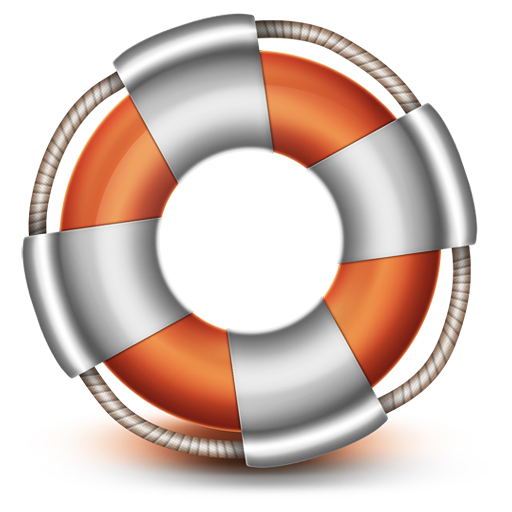 Survival Expressions
生存词句
Shēngcún Cíjù
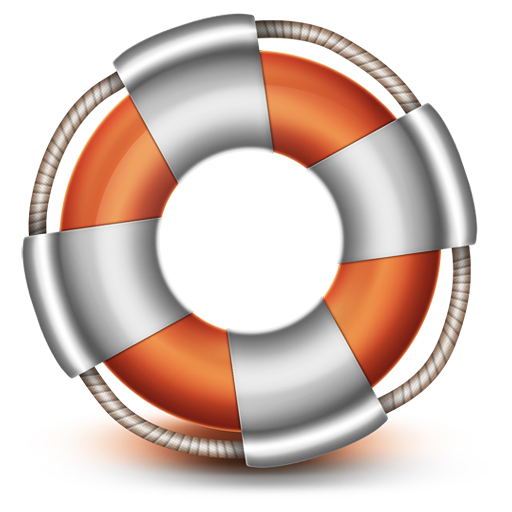 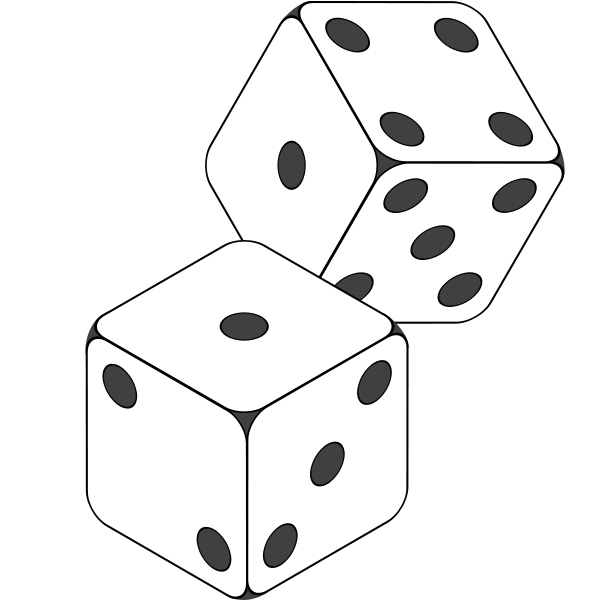 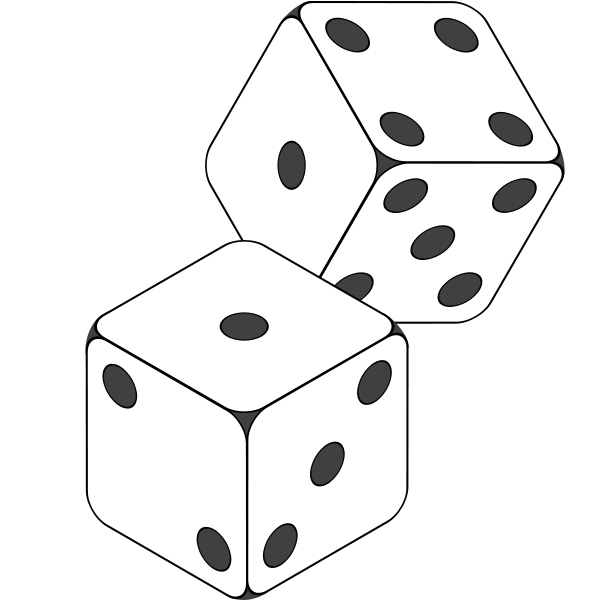 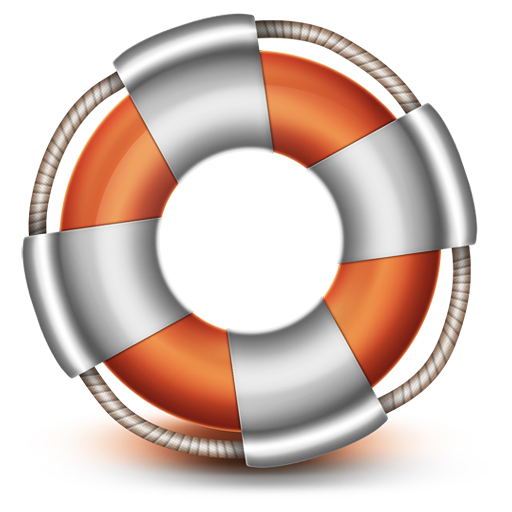 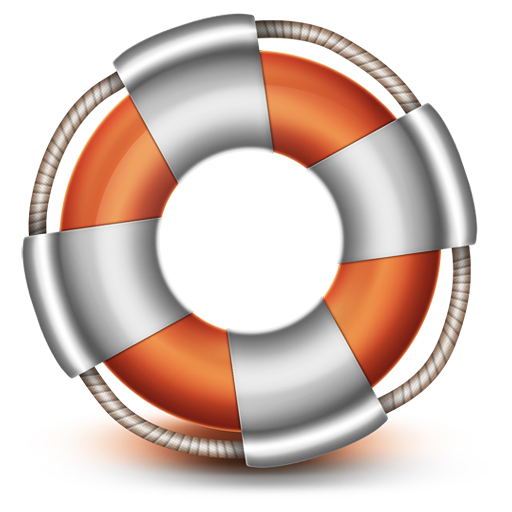 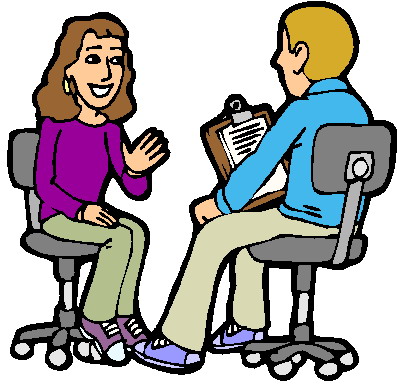 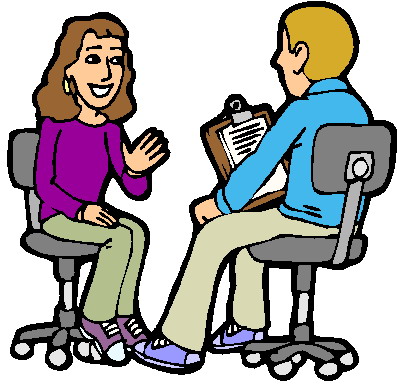 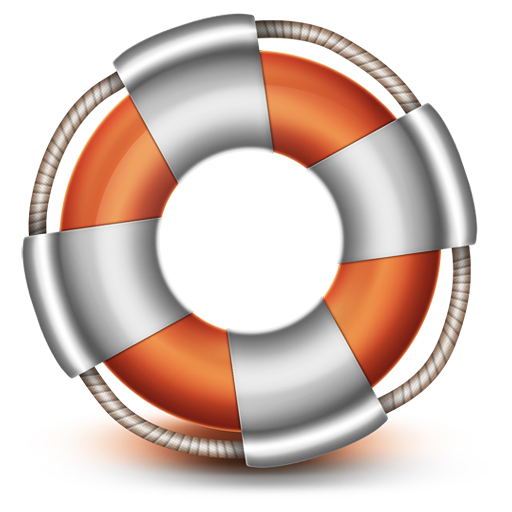